Windows 10 Enterprise  
SMB Sales Guide
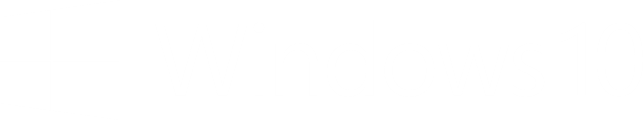 HOW TO USE THIS GUIDE
Use this guide to engage select small and medium-sized businesses in a conversation about how they can get access to enterprise-grade security and help managing their IT through Windows 10 Enterprise E3 and E5. Before beginning the conversation, familiarize yourself with the customer and determine if they might be a good candidate for Windows 10 Enterprise E3. (see “Customers to Target” below).
2
1
3
4
6
5
Target  the right SMB customers (see below)
Pitch the value of Enterprise E3
Standardize on Windows 10 Pro by selling new devices or upgrading existing ones
Attach other projects, recurring management services, and your own IP
Cross-sell Office 365, EMS, and other Microsoft cloud services
Strengthen your trusted advisor status by managing the full IT stack
Customers to target
Windows 10 Enterprise E3 provides additional security and management options to support the specialized needs of businesses that process sensitive data, operate in regulated industries with strict compliance requirements, develop software in-house and/or are publicly traded or aspiring to issue an IPO.
Any company that is publicly traded or aspires to issue an IPO
Enterprise E3 is also a good fit for any business that would benefit from additional (or full) IT support from a partner.
E5
references
Partner Value of Windows 10 Enterprise E3 in CSP Presentation
Windows 10 Enterprise E3 in CSP Customer Sales Presentation
Customer Ready Better Together Flyer- Enterprise E3 + EMS
Customer-Ready Better Together Flyer- Enterprise E3 + Office 365
Windows Defender Advanced Threat ProtectionAvailable only in Windows 10 Enterprise E5, ATP adds a post-breach layer of protection to detect, investigate, and remediate advanced attacks and data breaches. This is a great option for customers, even small businesses, requiring maximum protection.
Windows 10 Enterprise – SMB Sales Guide For Microsoft and Partner Use Only
Windows 10 Enterprise
SMB Sales Guide
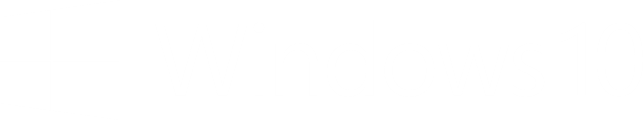 Assessing  if Enterprise E3 is a good fit
Perform research prior to your call and try to verify if the customer meets the Windows 10 Enterprise E3 profile requirements on page 1, e.g., deals with sensitive data, operates in a regulated industry, develops software in-house, and/or is publicly traded or aspires to issue an IPO. If necessary, you can ask additional questions to validate this. 

If the customer answers similarly to the responses shown below, then Enterprise E3 is a good fit for their organization and you can follow the rest of this guide. Note: answers provided here are approximate, anticipated answers a customer might give. 

Now, may I ask you a few questions about your company and your IT environment overall?
Managed by a trusted partner
Easy pricing for small businesses
If the answers to the above questions indicate that they are not a good candidate for Windows 10 Enterprise E3 for CSP, ask the following to determine if Windows 10 Enterprise E3 with Software Assurance is a good fit for them. If so, see here for more information. If not, then Windows 10 Pro VL Upgrade is the best fit – see here for details.
Why Enterprise E3 
 for SMBs?
Your data is your business. It’s your revenue stream - your livelihood. Protect your sensitive data, your devices, your customer identities, and your intellectual property – with the same level of enterprise-grade protection and control trusted by many of the world’s largest organizations.
The most secure Windows ever
No IT? No worries. Get the time you need to focus on strategic priorities by letting an experienced, trusted partner customize a security strategy tailored to your business needs and handle all the day-to-day aspects of device configuration, implementation, and support.
Scale up or down – month-to-month. Reduce up-front costs with a pay-as-you go subscription model, paying only for the users you need on a monthly basis – up or down. Your partner can also easily reassign licenses, onboard new employees, or add and manage additional cloud services as necessary.
Windows 10 Enterprise – SMB Sales Guide For Microsoft and Partner Use Only
Windows 10 Enterprise
SMB Sales Guide
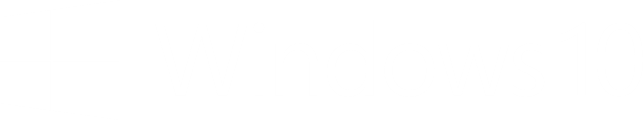 The Most secure windows ever
Managed by a
 trusted partner
Easy pricing for small businesses
Windows 10 Enterprise – SMB Sales Guide For Microsoft and Partner Use Only
Windows 10 Enterprise
SMB Sales Guide
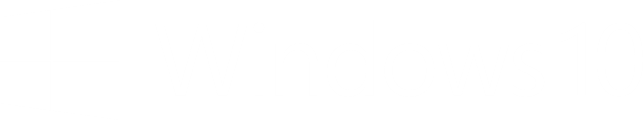 Cross-sell opportunities
FAQ AND OBJECTION HANDLING
Windows 10 Enterprise – SMB Sales Guide For Microsoft and Partner Use Only